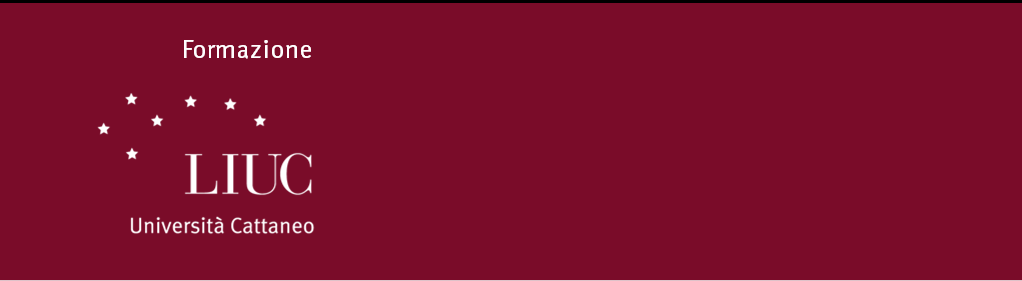 Aspetti organizzativi del budget
Prof. Alberto Bubbio
1. ASPETTI ORGANIZZATIVI DEL BUDGET
Nel dare seguito ad un processo di elaborazione del Budget così articolato 
si possono seguire quattro modalità di svolgimento
CONSULTIVO
GERARCHICO AUTORITARIO
NEGOZIALE
PARTECIPATIVO
Attenzione nella scelta, 
se si vuole che il budget sia condiviso
1. ASPETTI ORGANIZZATIVI DEL BUDGET
Inoltre va sottolineato che studi sugli impatti organizzativi del Budget indicano che:
Il Budget ha effetti motivazionali positivi
 quando è «SFIDANTE»
1. ASPETTI ORGANIZZATIVI DEL BUDGET
Comunque per essere «motivati» a realizzare un budget le teorie suggeriscono che la persona
Deve credere nella possibilità di realizzarlo
Deve avere gli strumenti/le condizioni di contesto per realizzarlo
Si deve sentire all’altezza di realizzarlo
CONTACTSfor business execution and more
Prof. Alberto Bubbio
abubbio@liuc.it

Segreteria organizzativa
Dott.ssa Alda Acanfora

Tel. 0331 572342
Fax. 0331 572458
apcop@liuc.it

Team A.P.Co.P.
Dott. Dario Gulino
Mobile 3285431420
dgulino@liuc.it

Dott. Rosario Cavallaro
Mobile 3474867398
rcavallaro@liuc.it
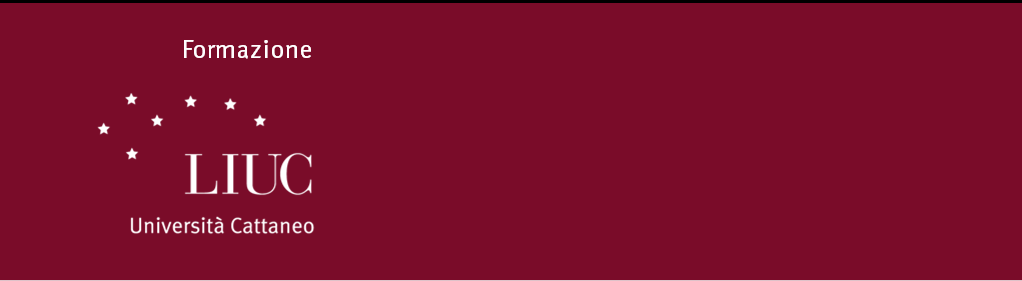